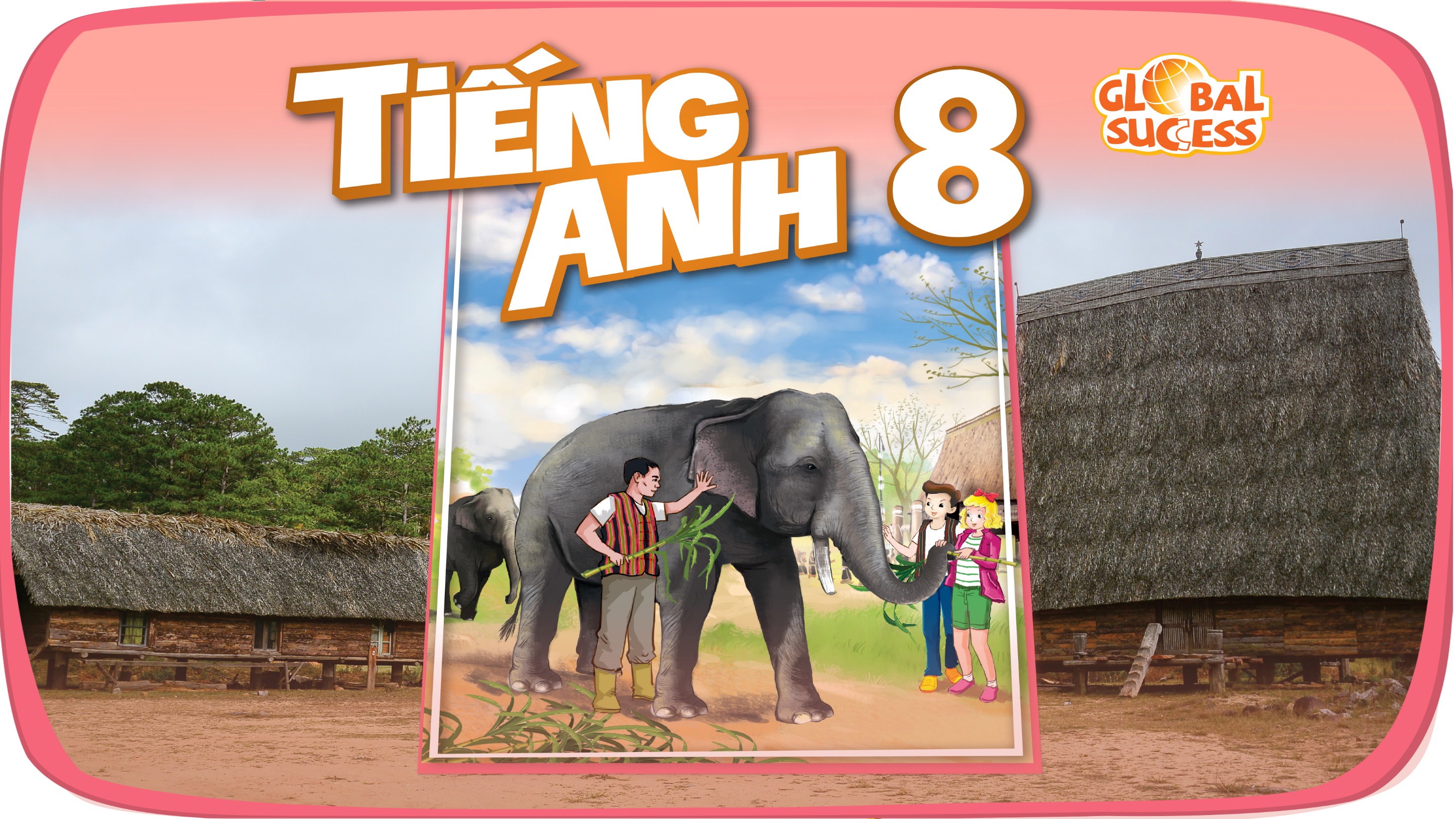 SCIENCE AND TECHNOLOGY
11
Unit
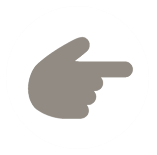 LESSON 7: LOOKING BACK AND PROJECT
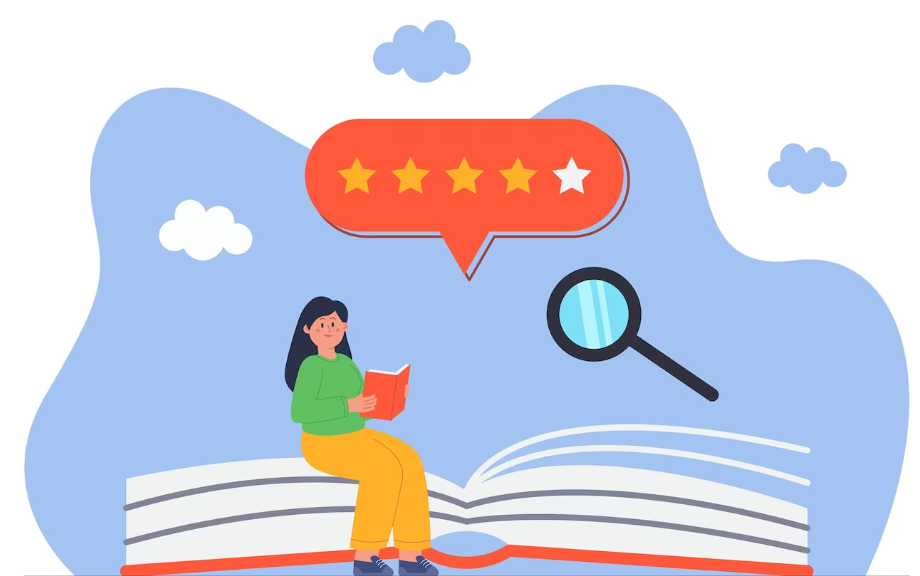 1
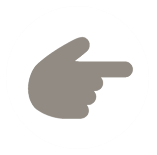 LESSON 7: LOOKING BACK AND PROJECT
WARM-UP
Kim’s game
Task 1: Circle the option that goes with each verb.
Task 2: Fill in each gap with a word or phrase from the box.
VOCABULARY
Task 3: Which of the underlined parts in each question is incorrect? Find and correct it.
Task 4: Rewrite the sentences, using the words in BOLD.
GRAMMAR
PROJECT
Your invention
CONSOLIDATION
Wrap-up
Homework
KIM’S GAME
WARM-UP
[Speaker Notes: Video link: https://www.youtube.com/watch?v=bNUfZ3_VkuE]
KIM’S GAME
WARM-UP
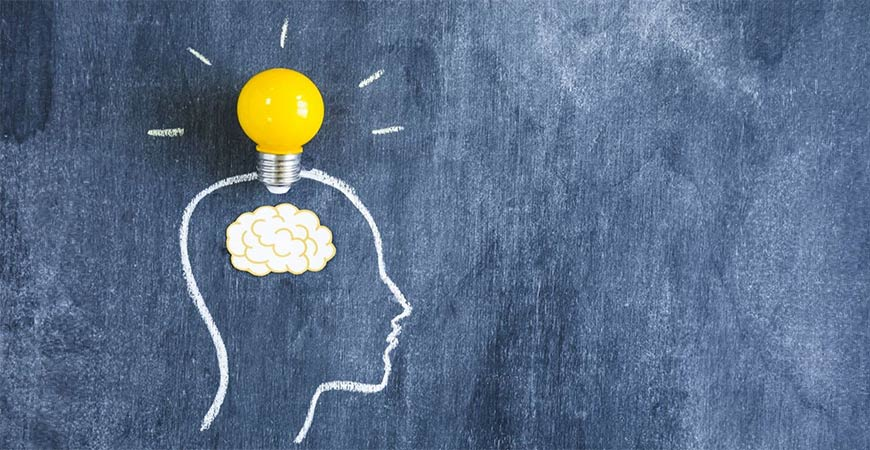 10 inventions of all time
10. The paper
9. The compass
8. The refrigeration
7. The printing press
6. Plumbing
5. Medicine
4. Engines
3. The wheel 
2. Communication
1. Electricity
VOCABULARY
1
Circle the option that goes with each verb.
A. an application
create
1.
B. attendance
A. a painting
invent
2.
B. a telephone
A. an art
develop
3.
B. a technology
A. a planet
discover
4.
B. a technology
VOCABULARY
2
Fill in each gap with a word or phrase from the box. You may have to change the form of the word or phrase.
eye-tracking	    application	    check attendance	     robot teacher	face recognition
1. They will develop more _____________ to support human teachers at school.
2. Siri, the voice recognition technology, is a(n) ___________ of biometric technology. 
3. Please look at this ______________ screen. It will check if you are a club member.
4. Teachers can ask students to wear ___________ glasses and check if they understand a less.
5. Schools can _______________ quickly and effectively using fingerprint scanners.
robot teachers
application
face recognition
eye-tracking
check attendance
GRAMMAR
3
Which of the underlined parts in each question is incorrect? Find and correct it.
1. He said that Issac Newton discovers gravity when an apple fell on him.

2. Our teacher said that the World Wide Web is a free space for people to share knowledge.	

3. The man said that Nanolearning will make students’ learning more entertaining.
B
C
A
 discovered
B
A
C
 was
A
B
  would make
C
GRAMMAR
3
Which of the underlined parts in each question is incorrect? Find and correct it.
4. Mike said that he can design a robot in the future.

5. The headmaster said that his school would use voice recognition next year.
A
B
C
 could
A
B
C
 the next / following year
GRAMMAR
4
Rewrite the following sentences, using the words in BOLD.
1. “We can’t connect to the Internet to work online here,” said Tom. THERE


2. “Science is becoming a more important subject in schools now,” Mr Thompson said. THEN
Tom said (that) they couldn’t connect to the Internet to work online there.
Mr Thompson said (that) science was becoming a more important subject in schools then.
GRAMMAR
4
Rewrite the following sentences, using the words in BOLD.
3. “The school will use a machine to check students’ attendance next year,” said the headmaster. WOULD


4. “We are having a science competition this week,” said the monitor to the class. THAT
The headmaster said (that) the school would use a machine to check students’ attendance the following year.
The monitor said to the class (that) they were having a science competition that week.
GRAMMAR
4
Rewrite the following sentences, using the words in BOLD.
5. “We don’t like robot teachers at all,” said the students. DIDN’T
The students said (that) they didn’t like robot teachers at all.
PROJECT
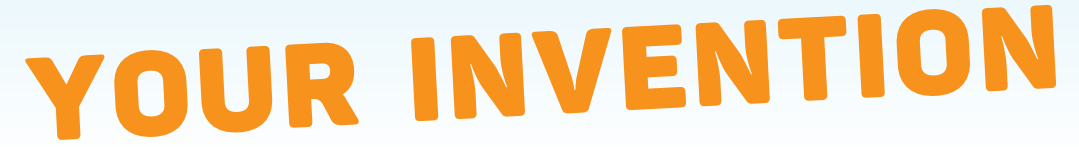 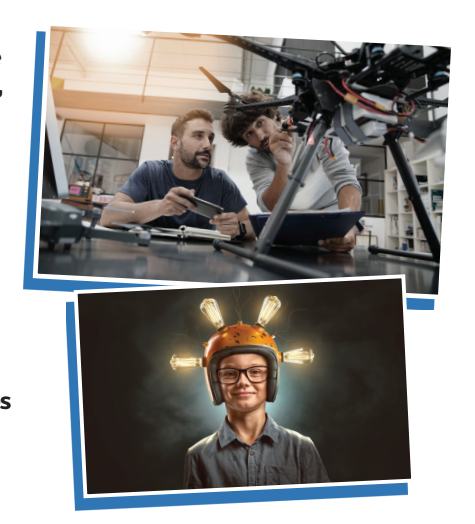 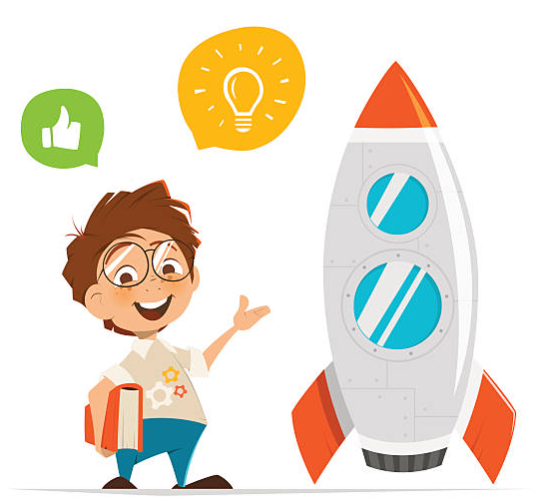 CONSOLIDATION
1
Wrap-up
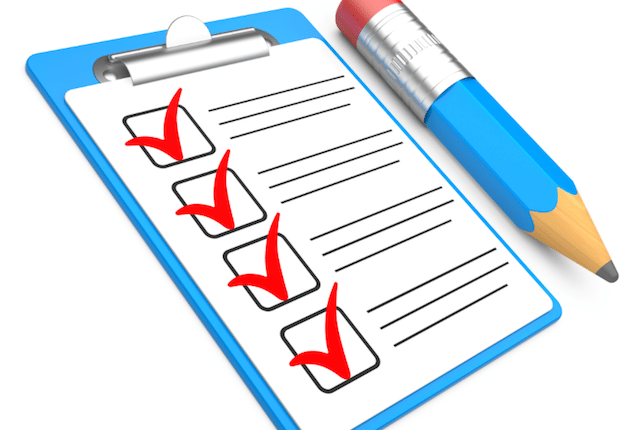 What have we learnt in this lesson?
Review vocabulary in Unit 11
Review reported speech (Statements)
CONSOLIDATION
2
Homework
- Do the exercises in the workbook.
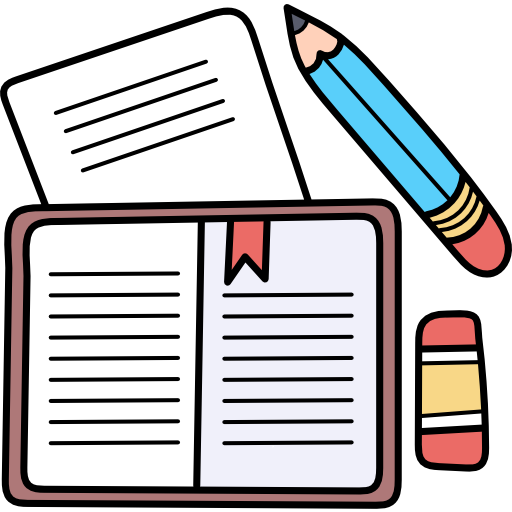 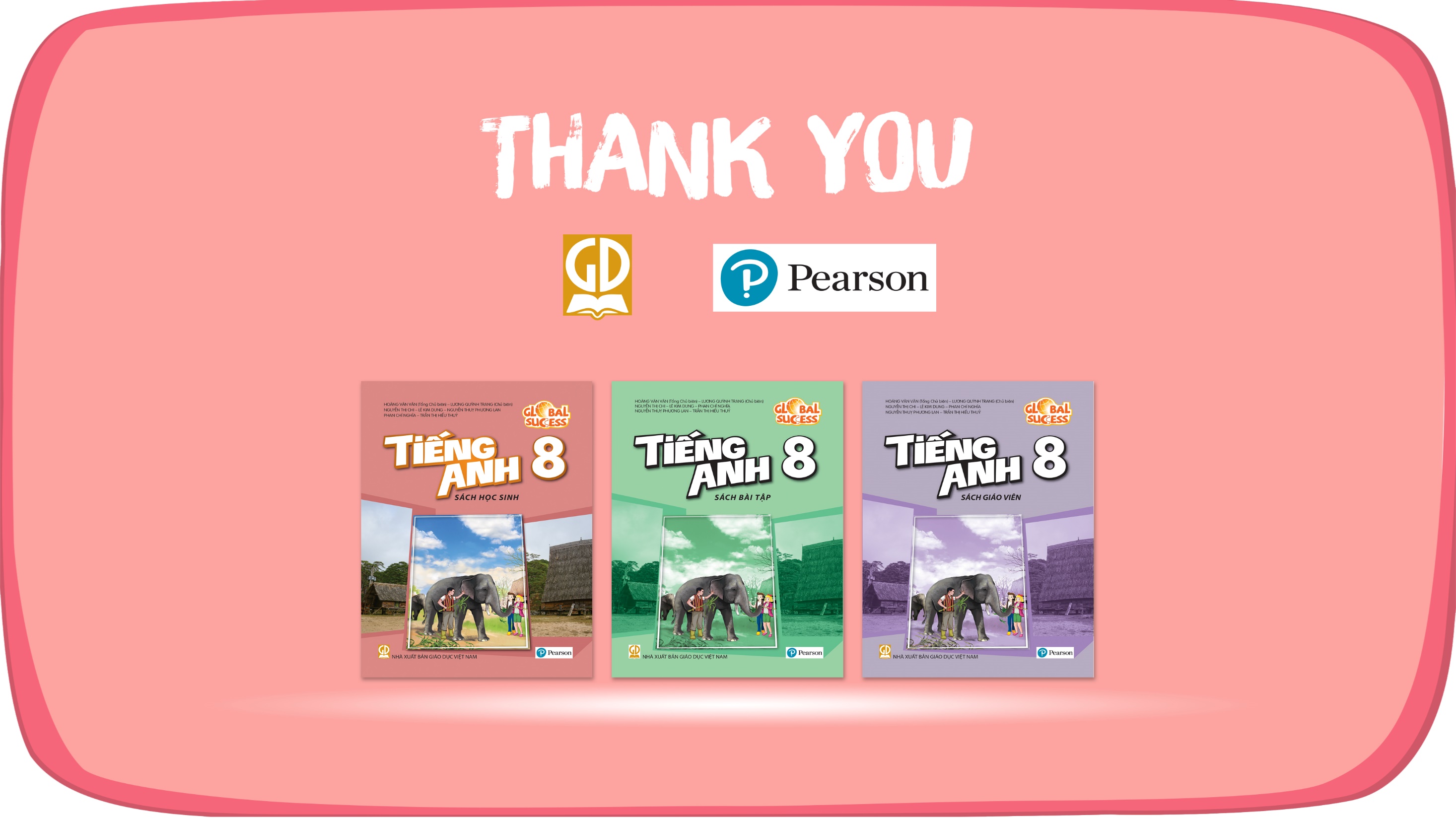 Website: hoclieu.vn
Fanpage: facebook.com/tienganhglobalsuccess.vn/